January 2024
Coordinated Beamforming for 802.11bn
Date: 2024-01-03
Authors:
Slide 1
Okan Mutgan et al., Nokia
January 2024
Background
Multi-AP coordination (MAPC) is one of the most discussed protocol enhancements for 802.11bn.
MAPC may enable development of new features, among them Coordinated Beamforming (Co-BF).
Co-BF has been already extensively discussed in TGbe [1-5] and leverages on the applications of beamforming and null steering capabilities.
Slide 2
Okan Mutgan et al., Nokia
January 2024
Objectives
Clarify Co-BF meaning, its requirements and opportunities.
Slide 3
Okan Mutgan et al., Nokia
January 2024
What does Co-BF mean?
Wi-Fi access points (APs) are densely deployed and equipped with multiple antennas.
Digital precoding/filtering techniques allow APs to focus radiation patterns towards users to serve, BUT also to null interference towards/from overlapping basic service set (OBSS) devices.
The application of radiation nulls requires CSI acquisition from OBSS devices.
APs equipped with Co-BF with null steering have the possibility to share channel and time resources, avoiding contentions and interference.
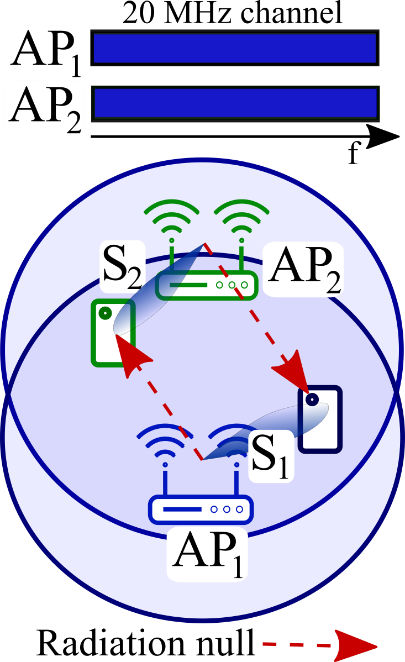 Slide 4
Okan Mutgan et al., Nokia
January 2024
Co-BF framework for 802.11bn
Define a common MAPC framework (wireless or wired) valid for Co-BF but also for other coordination techniques:
Coordination set establishment and maintenance with the means available in the semi-static MAPC framework

Define a specific Co-BF framework for:
CSI acquisition from OBSS devices (CSI acquisition means for own devices reused).
Allocation and communication of nulling capabilities in both UL and DL directions. 

Data transmission with beams and nulls activated 
Relaxing channel access constraints (concurrent transmission without power reduction)
Slide 5
Okan Mutgan et al., Nokia
January 2024
Co-BF opportunities
Through Co-BF with null steering is possible to boost spatial reuse opportunities by making media available for simultaneous transmissions, thus reducing worst-case latency [2, 5].
We aim to highlight the opportunity to build upon what has been already discussed [1-5] and straw-polled (see below) in TGbe.
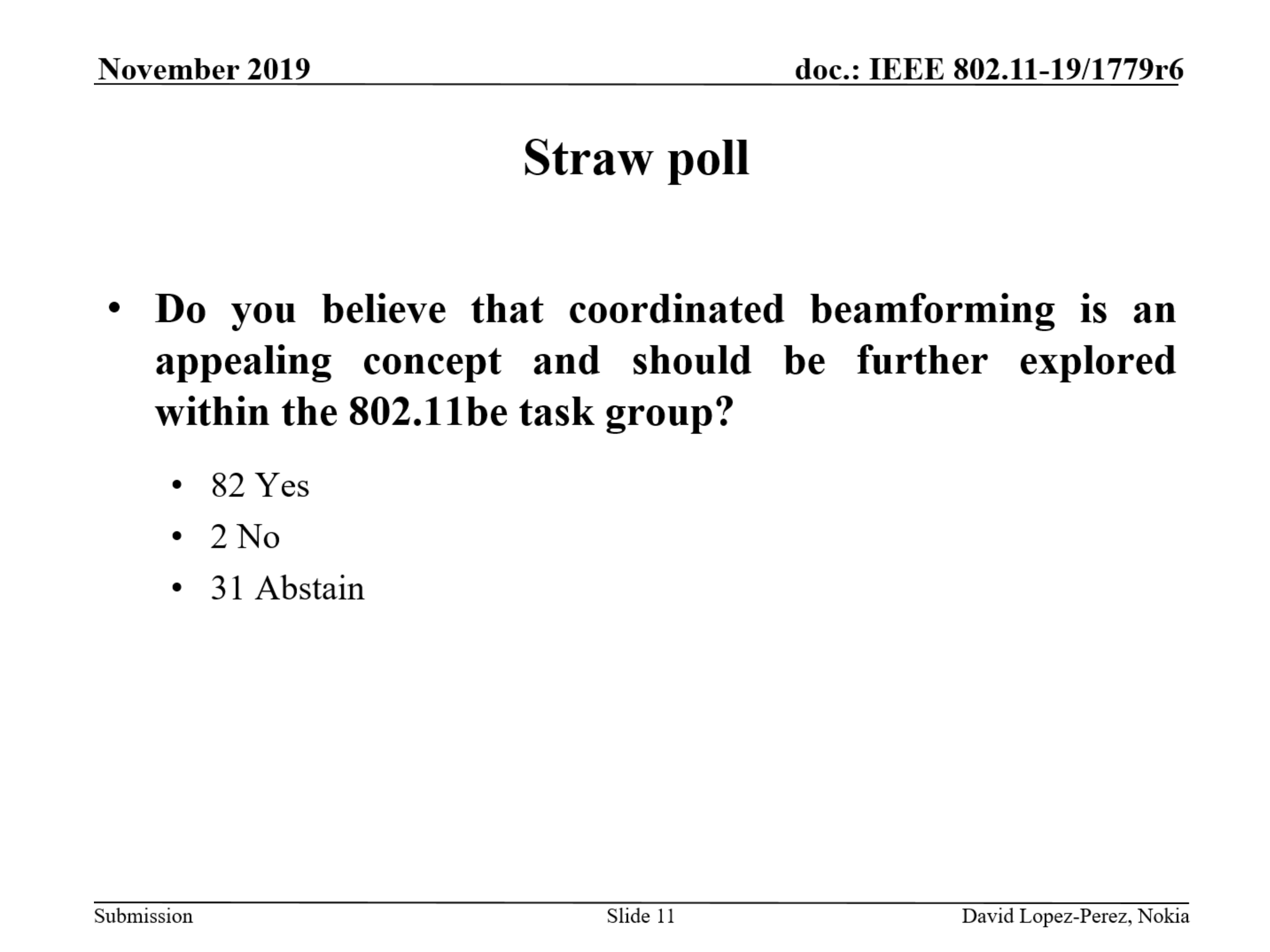 Slide 6
Okan Mutgan et al., Nokia
January 2024
Straw poll
Do you believe coordinated beamforming with null steering should be considered for inclusion in the 802.11 TGbn Specification Framework Document (SFD)?
Yes
No
Abstain
Slide 7
Okan Mutgan et al., Nokia
January 2024
References
[1] “Coordinated Null Steering for EHT”, 19/0811.
[2] “Performance of Coordinated Null Steering in 802.11be”, 19/1212.
[3] “Coordinated Beamforming/Null Steering in 802.11be”, 19/1594.
[4] “Downlink spatial reuse parameter framework with coordinated Beamforming/Null Steering for 802.11be”, 19/1779.
[5] “Performance of parameterized spatial reuse (PSR) with coordinated beamforming/null steering for 802.11be”, 20/0091.
Slide 8
Okan Mutgan et al., Nokia